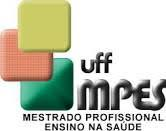 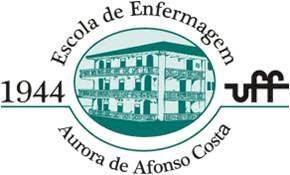 “Sedação Paliativa Oncológica: Cuidados com cliente e família.”
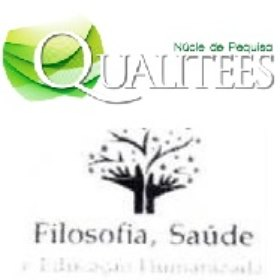 Mestranda: Conceição Grazielle Teixeira Frederico
Orientadora: Profa. Dra. Rose Mary Costa Rosa Andrade Silva  
Coorientadora: Profa. Dra. Eliane Ramos Pereira.
Definições:
Cuidados Paliativos Oncológicos: 
	Os cuidados paliativos são ações ativas e integrais prestadas a pessoa logo ao diagnóstico de uma doença progressiva e irreversível até a finitude como também para os seus familiares ocorrendo tanto em âmbito hospitalar como domiciliar a depender da condição clínica do paciente. O Controle de sintomas é um dos objetivos do cuidado paliativo e é realizado tendo em vista a evolução da doença, com o objetivo de propiciar conforto ao paciente. 
Sedação Paliativa Oncológica: 
	Também conhecida como sedação de conforto, consiste no uso de medicamentos para reduzir o nível de consciência e assim aliviar um ou mais sintomas refratários em pacientes com doença avançada terminal.                                                                                                                                             	A administração de uma droga sedativa não necessariamente significa supressão permanente do nível de consciência. E é necessário lembrar que o objetivo final dessa sedação é aliviar o estresse e promover conforto. O nível de sedação deve ser titulado em função de cada paciente e do alívio de seu sintoma ou estresse
Cuidadores: 
	O cuidador é aquele que ajuda quem necessita de cuidados. São pessoas que ajudam outras pessoas a executar tarefas da vida diária, quando estas não tem autonomia ou independência para executá-las.
Sedação Paliativa Oncológica:
Quando utilizar? 
	A SP é administrada somente quando o sofrimento refratário é evidente e para pacientes sem perspectivas, sendo pensada quando o paciente está em processo ativo de morte, e depois que todas as outras medidas de conforto já foram otimizadas.

Como definir? 
	A sedação deve ser considerada e discutida entre os profissionais de saúde, paciente e sua família, diante de uma situação de grave sofrimento causado pelos sintomas refratários. As condições do paciente devem ser minuciosamente avaliadas. A comunicação entre a equipe multiprofissional é de grande importância. Estimula-se sempre a reunião e opinião entre os profissionais envolvidos no caso (médicos, enfermeiros, psicólogos, fisioterapeutas), definindo a melhor conduta a ser tomada quanto a indicação da SP. A decisão de sedar ou não envolve: o nível da sedação (superficial ou profunda), a escolha da medicação e da dose.

Sedação Paliativa x Eutanásia: 
	Dentro da abordagem dos CP, a sedação paliativa não pode ser confundida com eutanásia que é uma prática com proibição prevista em lei no Brasil ou muito menos denominada equivocadamente como “sedação terminal”. A prática da sedação está muito bem delimitada e possui objetivos específicos dentro da abordagem dos CP.  A abordagem que inclui dentro dos seus princípios “não buscar antecipar nem adiar a morte” e ainda “oferecer um sistema de suporte para ajudar o paciente a viver tão ativamente quanto possível, até o último momento de sua vida”.
Questões a serem respondidas antes da indicação da  sedação paliativa.
Todos os esforços foram feitos para identificar e tratar as causas reversíveis geradoras do sofrimento?
     Interconsultas foram realizadas com equipe em Cuidados Paliativos e/ou com outros especialistas? 
    Todas as abordagens não-farmacológicas já foram aplicadas, como, por exemplo, técnicas de relaxamento e distração para ansiedade e dispneia? 
    Todos os outros tratamentos farmacológicos foram aplicados, como, por exemplo, titulação adequada de opioides no caso de dispneia ou dosagem adequada de neurolépticos para o delírio agitado?
     Sedação intermitente foi considerada nos casos de delirium potencialmente reversíveis ou nos casos de sofrimento psico existencial extremo? 
    Os objetivos da sedação foram explicados e discutidos com o paciente e seus familiares? 
    A sedação foi consensual (paciente, família e equipe)?
Sintomas Refratários Oncológicos
São considerados refratários todos os sintomas intoleráveis e/ou intratáveis que não foram controlados, mesmo após o esgotamento dos recursos disponíveis.

    Estar atento para não confundir sintoma difícil com sintoma refratário. Sintoma/sofrimento refratário é toda angústia que não pode ser controlada apesar das repetidas doses de medicações e medidas não farmacológicas.
Distinção entre Sedação Paliativa e Eutanásia
Eutanásia
Sedação Paliativa
Provocar a morte para cessar o sofrimento
Drogas letais que garantam uma morte rápida
Morte rápida
Intenção Aliviar sintoma refratário
Drogas sedativas ajustadas à resposta do paciente
Alívio do sofrimento
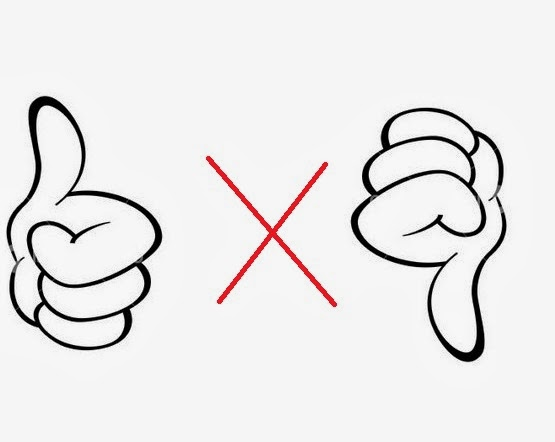 Cuidados de Enfermagem no processo de Sedação Paliativa Oncológica:
Intra Sedação:
Orientação ao paciente e ao familiar/cuidador;
Solicitar rede de apoio, caso necessário;
Avaliação e preparo de rede venosa;
Manipulação e instalação de medicamentos;
Avaliação de Nível de sedação (Escala de RASS)
Proteção ocular
Hidratação Oral – saliva artificial
Proeminências Ósseas
Pré Sedação:
Participação da enfermagem na decisão da sedação paliativa;
Avaliação de sono e vigília;
Orientação ao paciente e ao familiar/cuidador;
Solicitar rede de apoio, caso necessário;
Escala de RASS
Cuidador X Sedação
Espiritualidade frente a Sedação Paliativa
A pessoa em SP não enfrenta apenas a dor física devido aos sintomas agravados da doença, existe também um sofrimento multifatorial que extrapola os limites do corpo físico e se manifesta em problemas relacionais, crises e conflitos espirituais não tratáveis com medicamentos e que podem agravar a percepção da dor, assim como de outro sintomas. Cicely Saunders caracterizou essa experiência como “dor total”, pois abrange, para além do componente físico, o sofrimento psicológico, social, emocional e espiritual.

	A dimensão da espiritualidade não pode ser ignorada, pois ela permite construir sentido para o sofrimento de enfrentar uma doença grave e que ameaça a continuidade da existência. A prática do cuidado espiritual promove a dignidade da pessoa, melhora a qualidade de vida, aumenta a sensação de bem-estar e dá maior clareza quanto a decisões importantes nesse cenário.

 	A vulnerabilidade instala-se quando não há condições plenas para exercer a autonomia. Nos CP, a autonomia é prejudicada em razão de fatores que podem exacerbar o sofrimento e impactar a tomada de decisões.

 	Por vezes, pacientes e familiares se sentem mais à vontade para discutir decisões éticas com quem provê esse tipo de assistência do que com profissionais de saúde, comprovando a importância dessa especialidade na equipe multidisciplinar 
.
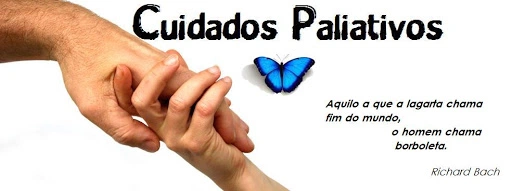 Obrigada!
Referências
Jiménez , González M, Àngel MCV, Krikorian A. IMPACTO FAMILIAR DE LA SEDACIÓN PALIATIVA EN PACIENTES TERMINALES DESDE LA PERSPECTIVA DEL CUIDADOR PRINCIPAL. PSICOONCOLOGÍA. 2016; 13.
Schoder PM.. Impacto emocional y tratamento psicologico durante la fase terminal. ADES Ediciones. 2016.
(SECPAL) SEdCP. Guia de sedación paliativa. Organización Médica Colegial (OMC), Sociedad Española de Cuidados Paliativos (SECPAL). 2015.
Alves PL, Ladeira SCG. A questão da deficiência física associada ao câncer: as repercussões na família e a proteção do Estado. Vertíces. 2017.
Souza OAB, Tavares CMdM. Humanização do processo de cuidar de enfermagem ao paciente na terminalidade: não temos tempo a perder. Pesquisa, Sociedade e Desenvolvimento. 2020.
World health organization. Nacional control programes: policies and managerial guidelines. 2.ed. Geneva..